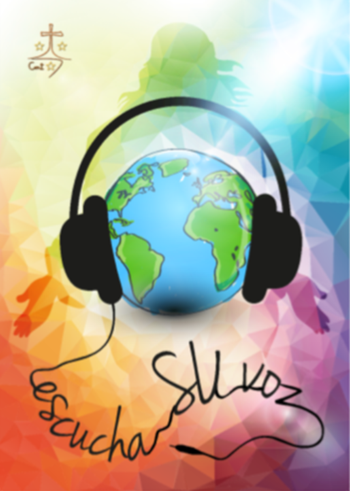 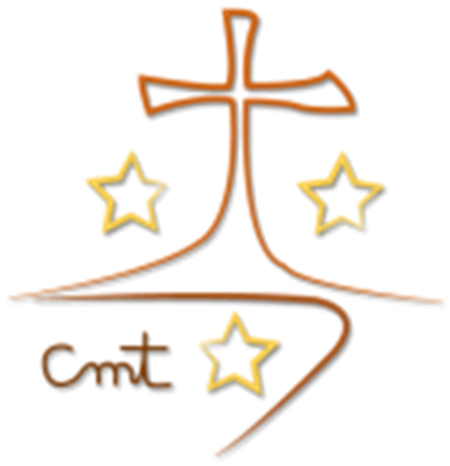 Colegio  “La Purísima”
Callosa de Segura        
Carmelitas Misioneras Teresianas
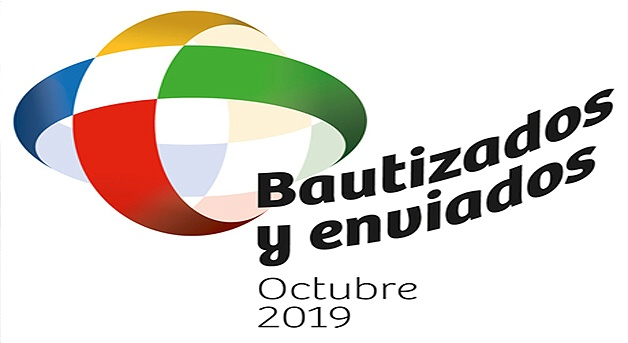 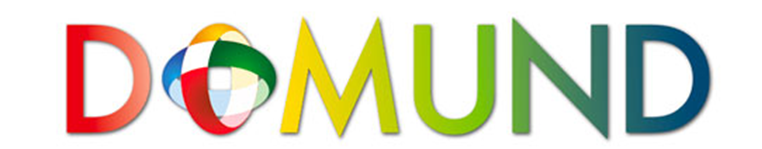 El mes de octubre, es un mes dedicado especialmente a la solidaridad y al recuerdo de las misiones: los lugares donde los cristianos van a ayudar y a proclamar la buena noticia.
Dentro del mes tiene especial relevancia el próximo Domingo, día 20, en el que celebraremos el DOMUND: Domingo Mundial de las Misiones.
Se celebra en todo el mundo. Y por su puesto en todos los colegios se están haciendo campañas, dando a conocer la labor de las misioneras y recogiendo dinero para socorrer a la gente tan necesitada.
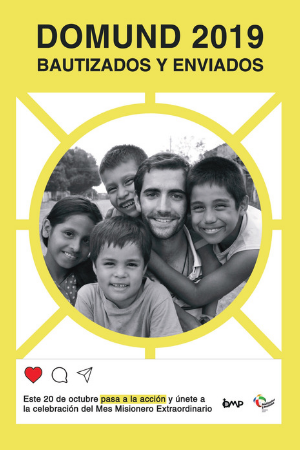 Gracias a nuestra generosidad, hoy miles de niños tienen la oportunidad de estudiar y de formarse.

Le pedimos a Dios por todos nosotros, para que nunca nos falten las ganas de trabajar por los más necesitados. 

¡PASA A LA ACCIÓN!
Todos los bautizados debemos implicarnos en el compromiso misionero de la Iglesia.
Oramos todos:  Padre nuestro…
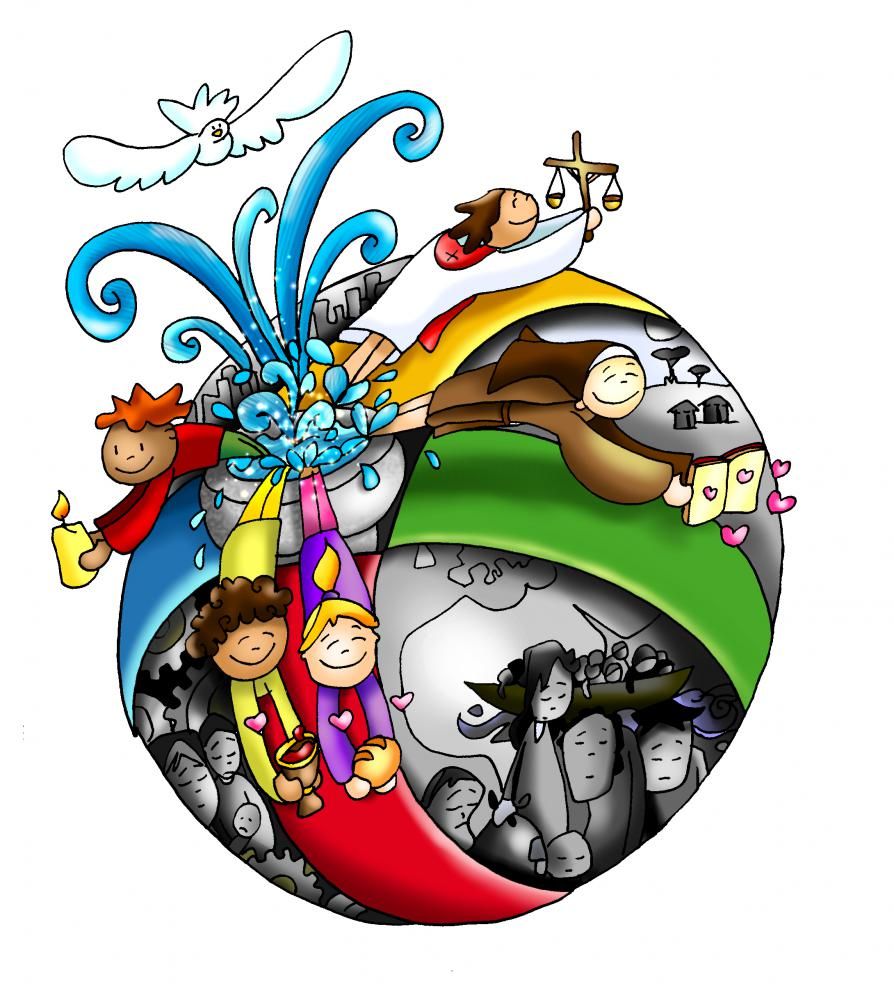